Range Slicer Plugin
Evan Zelkowitz
(actual work done by Brian Olsen)
Vanilla cache (ATS, nginx, etc)
Caching proxy will fetch the entire asset from the beginning
Will serve this request when the asset is finally cached.
Background Fetch
ATS plugin background_fetch.so (and background fill)
Incoming client request kicks off a full asset fetch.
Asset is fetched in the background independent of client connection state and ends up fully cached.
Clients can range request off cached data.
Assets can be manually precached before release.
Current State of Range Requests
[Speaker Notes: Vanilla bad – The client leaves.
The fetch cancels.
Next client request starts the cycle again.

Background Fetch bad – 
All clients that come in before the fetch is complete leave empty handed.
A single large asset is cached on a single cache stripe.
Speed, eviction, etc.]
Cache Range Requests
Each range request is its own cache key.
Only works for very well behaved clients who block their requests
HLS/MPEG-DASH
Origin does pre-processing
Depends on the origin maintainers
Only valid for audio/video
Nginx
Has had support for range caching since Dec 2015.
Can be used in concert with ATS to better handle range requests.
Current Solutions
[Speaker Notes: Cache range request plugin can cache blocks but it transforms the cachekey to be based on the requested block. This only works for clients that always request in specific block sizes

Hls is only useful for AV data, does not work for software downloads

Nginx has had similar support to this plugin since 2015, you can use it in a loopback scenario as you will see and this was our first attempt. It fed back in to the cache range requests plugin]
ATS request -> Nginx -> ATS cache range request plugin

map     http://example-dash.3rdparty.com/     http://3rdparty-dash-in-loopback.example.net:81/
@plugin…………….. @plugin=tslua.so (handles some client oddities of how they request ranges)
map     http://3rdparty-dash-out-loopback.example.net/     http://3rdparty-dash-cname.example.net/ @plugin=……. @plugin=cache_range_requests.so
First Solution
[Speaker Notes: This was our first solution before we could work on the plugin. It took requests from ATS, fed them to nginx for proper range slicing, then fed it back in to ATS to let the range request plugin handle the proper caching

Here is an example remap of this where we took an incoming request on a DS that we knew would need slicing, send it to nginx to be sliced. We used tslua just to handle some book keeping on how some of these requests worked.
Then we had another remap to take the output of nginx back in to ATS, and then remap it to the proper DS origin while passing it through cache range requests to handle the actual caching of the block]
Breaks an incoming request (range or full asset) into multiple byte aligned cacheable block requests.
Re-assembles the block content into client responses.
Block size can be tuned.
Handles both naive audio/video files and large file assets (releases, updates, patches, etc)
Plugin Solution
[Speaker Notes: This is the plugin solution. It will take an incoming request, determine the full size of the asset and based on that and the set parameter block size determine the byte boundaries on which to do requests to the origin. It re-assembles the client responses properly once it has the data and then we still pass this in to the cache range request plugin to handle the actual caching. So this is solely used to chop up the original request in to properly formatted byte ranges, the caching is still handled elsewhere

So this will handle any file type and you can tune the block size as necessary for content]
Borrows concepts from nginx (Dec 2015)
Only make GET requests.
When in doubt, GET request first slice block.
ATS plugins primarily designed around One to One (one request from client -> one request to parent)
The extended content manipulation “Transform” plugin type works based on One to One interaction.
Implementation
[Speaker Notes: The plugin acts like the nginx implementation where its sole purpose is to make get requests to the origin. Either to grab chunks of data to be cached, or to determine the size of an asset

The standard plugins in ATS are designed around one to one, where you have one transaction, you do something to it, and it continues on to the parent. That doesn’t really work here so we have to use the intercept model to take over all interaction to the origin]
Slice plugin designed around “Server Intercept” handler.
Designed to allow ATS to act as an origin (HTTP server).
Enables one to many requests.
Lose access to the ATS state machine including
Cache management.
Conditional requests.
Parent handling (proxying).
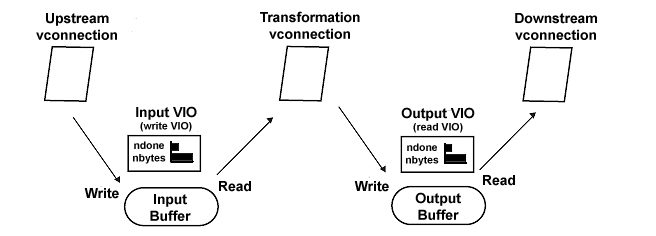 [Speaker Notes: Slice takes over and ends up acting as the origin to the client in that its determining the proper requests to the make to the origin. However you lose a lot of the ATS state machine by doing this since you end up with just in/out buffers on connections and that is it]
Data goes to cache range requests plugin
Handles parent interaction.
Handles block caching.
Handles conditional headers.
Proven
[Speaker Notes: The cache range plugin still handles all block caching, conditional headers, etc since we know it works]
Slice has to handle any transaction irregularities
Past end of data (416 response)
Server Aborts
Block errors (server close connection)
Client timeouts and aborts (finish the transfer)
[Speaker Notes: Slice has to handle any errors that can come up since it is basically taking over the connection]
Nginx
map     http://example-dash.3rdparty.com/     http://3rdparty-dash-in-loopback.example.net:81/
@plugin…………….. @plugin=tslua.so (handles some client oddities of how they request ranges)
map     http://3rdparty-dash-out-loopback.example.net/     http://3rdparty-dash-cname.example.net/ @plugin=……. @plugin=cache_range_requests.so
Slice
map https://example.3rdparty.com/     http://3rdparty-dash-cname.example.net/ 
@plugin=tslua.so @pparam=…. @plugin=slice.so @pparam=blockbytes:1000000 @plugin=cache_range_requests.so
Remap Comparison
[Speaker Notes: So here is a comparison of the old method using nginx and the new method using the slice plugin. We still have to use tslua to manipulate the transaction first but now we can just pass it to the slice plugin with a given block size and then pass it off to cache range requests for caching. Much simpler and easier to understand (and without another cache in between)]
Runs through matched remap rule.
Slice plugin takes over and makes a virtual connection back into ATS per slice block using Pristine Url (and modified meta data and range).
Runs through the same remap rules again, skips slice plugin (due to slice header) then runs cache_range_requests.so
Usage
[Speaker Notes: The plugin gets hit from the remap rule, it then figures out the sizes, gets the pristine URL for the request again, modifies the header to add a slice plugin tag, and adjusts the range
This gets sent back in to ATS which will hit the plugin again. It will see the slice header so it knows it has already been formatted properly, so it then strips off this header and sends it to cache range requests to be cached]
Cache invalidation
First block of each request is used to determine cache age and to evaluate any conditional headers.
Calling back into ATS is inelegant
Issues
[Speaker Notes: There are some issues with using the plugin. First the first block is used to determine all headers for subsequent blocks that will be cached, so this makes it impossible to invalidate individual blocks or have different headers

Using the loopback method is not the most graceful way to handle this. Brian is still thinking about getting this working as a true transform plugin though to avoid that]
https://github.com/apache/trafficserver/pull/4054/
Questions?
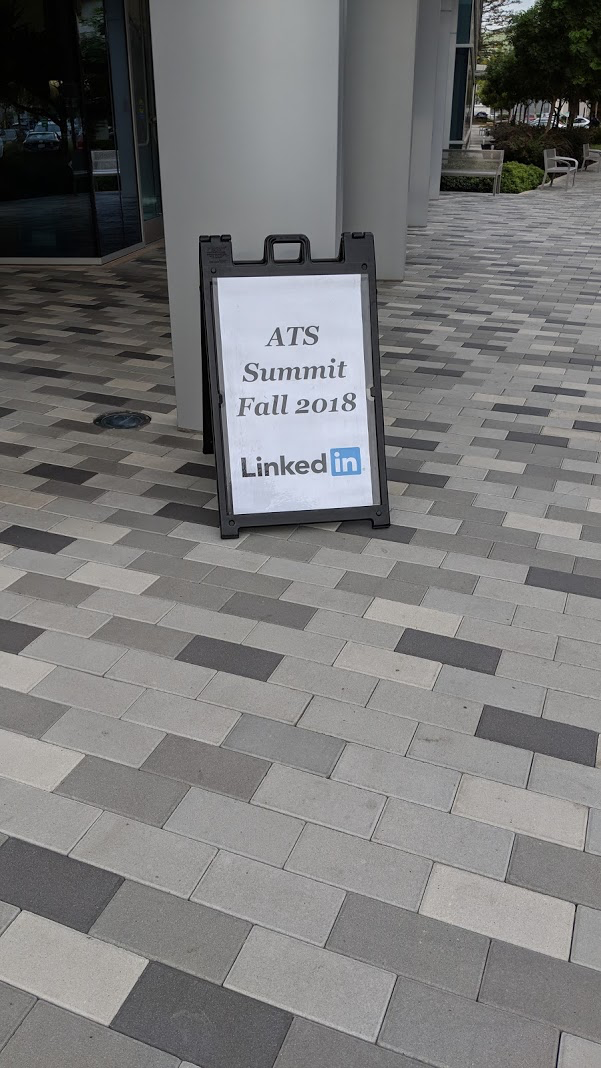 ATS Updates
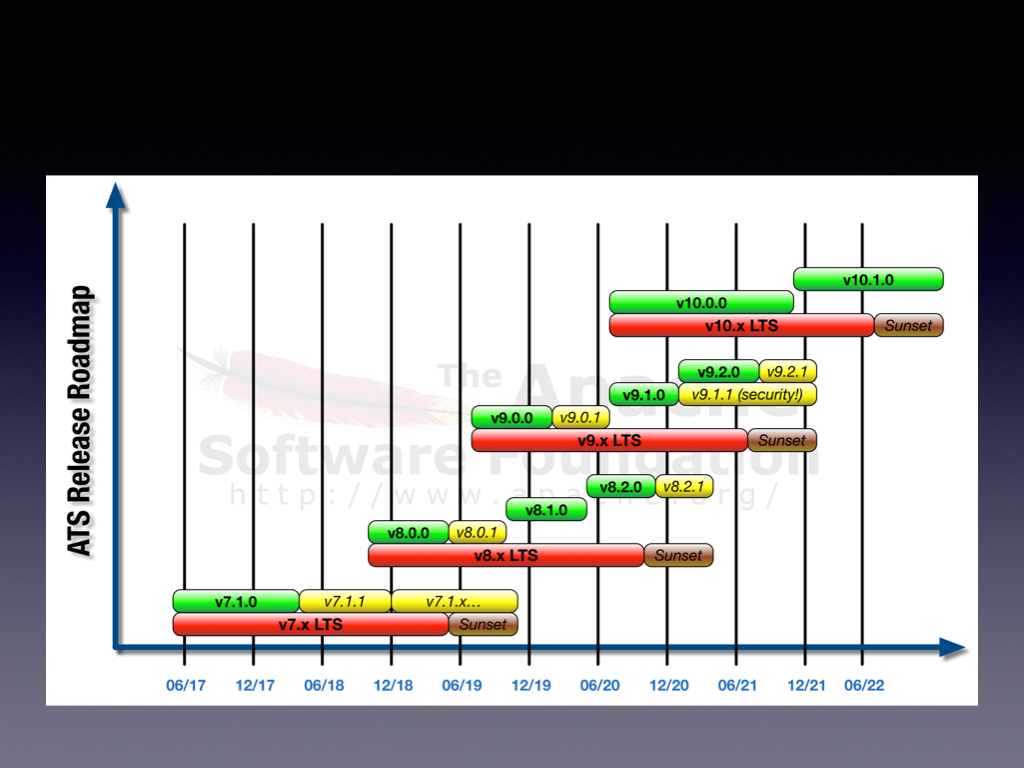 Roadmap (no more overlapping non-majors)
[Speaker Notes: Previously there had been overlapping minor versions which we want to eliminate. So also of note is that 7x (which you really should be using at this point) will be going in to its sunset around May of 2019. We need to start looking forward to 8x]
TLS 1.3
Proxy Protocol (HAProxy support, adds basic info in tcp header)
Lua config removed, added yaml (logging and ssl_server_name-SNI Routing)
Need C++17
Removed – traffic_cop, metrics.config, collapsed_connection, congestion.config
Added – access_control, fq_pacing, prefetch, tls_bridge, traffic_dump, uri_signing
Promoted – cache_promote, cachekey, lua, escalate
API addition/renaming
Removed – http.redirection_enabled, now use http.number_of_redirections to enable
ATS 8
[Speaker Notes: Some of the changes in 8x, new tls support which adds new cypher suites and config options]
At this point hard for apple/oath to do 7.1.x testing. Apple is moving on to 8x and Oath is all 7 in production with a customized build setup for all their plugins, so not easily backwards compatible to test new builds
If possible please help test 7x releases and 8x when possible if issues are seen
Call for Help
Talks
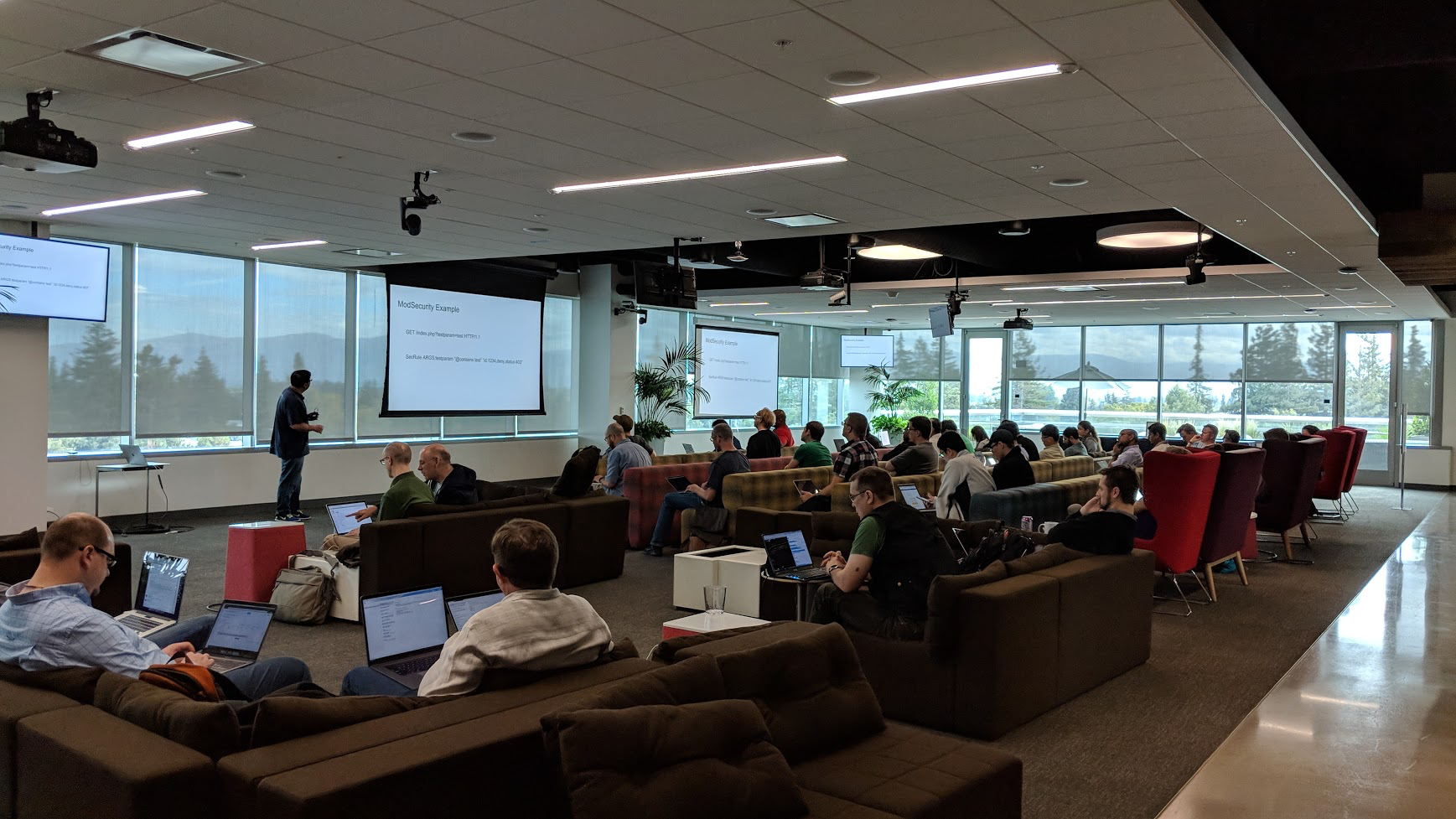 Discussed LinkedIns workflow
Input remap requests via jira
Generate config in yaml
Sent to builder tool to generate config
Deploy to staging->test->test prod->deploy
Builders tool fully verifies based on yaml first
Custom ATS code to pull down changes from github
LinkedIn Worfklow
Facebook Infrastructure
Uses eBPF as an ‘Edgewall’
Avoids expensive Iptables usages
Write C programs that are compiled and verified before they are run
Loads in to the XDP layer of many NICs drivers
Programs are hit before even going to the kernel stack
Enables load balancing and limits earlier
Can load BPF programs at run time
Facebook Edgewall
[Speaker Notes: They also have a custom compiler to transform PCAP filters in to eBPF programs, but not opensourced]
YAML is coming
Currently only logging config in ATS 8, full changes in ATS 9
We will need a lot of work and help in ATC to handle supporting this once the formats are complete
AMC working on canned-yaml. Create a json schema first which can then create parsing code and verification for you automatically
Questions? Ask Randall the YAML master 
Yaml-time
Sandboxing for ATS installs
Can define layout at runtime via YAML file
Verified via traffic_layout tool
Currently used at yahoo for development, testing, and deployment of packages with relocation
Runroot
Openssl 1.1/1.1.1 support is coming
Brings major performance gains
Yahoo opensourcing
Session reuse plugin
Allows re-use using redis across a cluster to manage sessions
Crypto Proxy
Uses new openssl async jobs
Handles crypto on behalf of ATS
SSL
Wait one hour
Voluspa
Plugins
Uses pattern matching to schedule consecutive fetches of future requests
Always attempts to cancel requests
Based on cachekey to avoid lookups
Very useful in warming a cold cache
Prefetch
Adds FFI support in luajit
Can call external C functions and data types
Just like Lua FFI
Adding support for full lua instead of just luajit
LuaJIT FFI
Adds imagemagick support in ATS
Base64 encodes command line params in query params
Can do anything imagemagick can do and then cache result
Magick
Dump
Replay testing – captures ats traffic in to a json file
Can do sampling
Contains timestamps, headers, UA
Replay to Replay dumps for verification
Sanitizer
Python script to remove IPs, metadata, etc. Filters
Certifier
Map of certs – Loads up cert from disk or autogen
Used as a hack to spy on unknown device in data center
Traffic Dump/Sanitize/Certify
See John’s presentation next
Nexthop discussions
A warning from one issue we saw
In 7x logging config is handled by luajit
On many of our servers luajit was unable to allocate due to its memory restrictions
This caused multiple ATS crashes (to say the least) because when ort would run it would hit a config reload which would attempt to reload the logging.config, causing a crash
Change we made is in https://github.com/apache/trafficserver/pull/4355 
Also currently merged in to official 7.1.x branch in public ATS
One final issue
Questions?